Модульный урок
Дайте характеристику серной кислоты по плану:
А) формула
Б) наличие кислорода
В) основность
Г) растворимость
Д) степень окисления элементов, образующих кислоту
Е) заряд иона, образуемого кислотным остатком
Ж) соответствующий оксид
Установите соответствие между формулой кислоты и ее  названием
а) HNO2              б) H2SO3                    в) H3 PO4            г) HCl          д) H2SiO 3    

1)Сернистая  2) Азотистая 3) Фосфорная 4) Соляная 5) Кремниевая
Определите, в каком соединении степень окисления азота равна «+5»: а)  HNO3      б) HNO2
Установите соответствие между формулой кислоты и  оксидом, который ей соответствует
а) N2 O3;  б) SO3 

1) HNO3  2)  HNO2  3) H2SO4    4) H2SO3
Задание 5.  Исключите из списка лишнее соединение и ответьте на вопросыА)  Что общего у этого соединения с остальными?Б)  Почему вы исключили именно это вещество?
а) Na2O;   CO2;      К2О
б) Na2O;   К2О;      HCl
в)  Na2О;  MgО;     КОН
23.12.2016г.
§20.Основания
Задание 7. Вставьте в текст пропущенные слова
Основания – это ________________ вещества, состоящие из ионов _________________и связанных с ними__________________________________________
Задание 8.  Выпишите общую  формулу оснований
____________________,

где M - __________

n - ________________
ЗАПОМНИТЕ!!!
а) с.о. металла +n    ← НЕ ПУТАТЬ  → заряд иона n+
 
б) с.о. атомов в гироксид – ионе (O -2 H + ) ← НЕ ПУТАТЬ  → заряд гидроксид – иона ОН –
Задание 10. Определите степень окисления металла и назовите следующие основания
Задания 11. Напишите формулы оснований по названиям
Задания 12. Каждому основанию соответствует определенный оксид металла и наоборот.  Определите, какое основание  соответствует  CuO и К2O. Для этого определите степени окисления металлов в данных оксидах.
CuO→                                                                 


К2O→
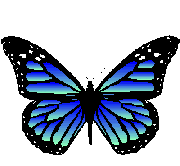 Упражнения для улучшения мозгового кровообращения
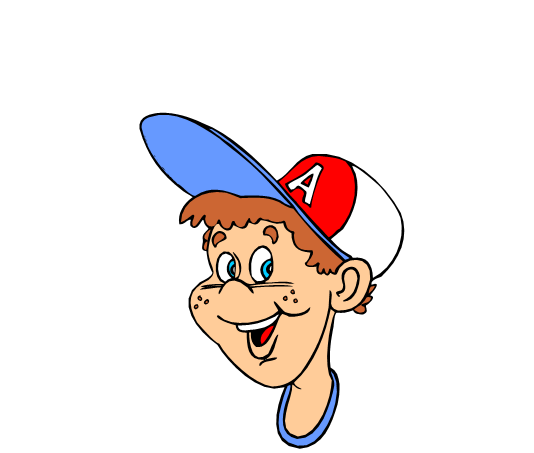 «Наклоны головы»

Вперед – назад

Вправо – влево
Вставьте в текст пропущенные слова и ответьте на заданный вопрос:
Гидроксид калия - ________   _______________ вещество, хорошо растворяется в ________.  Раствор гидроксида калия в воде _______ на ощупь и очень _________. Поэтому гидроксид калия иначе называют _________ ______. Применяют его в качестве добавки при производстве _________.
По отношению к воде основания можно разделить на 3 группы:
ВЕРИТЕ ЛИ ВЫ ЧТО………
1. В состав формул оснований входит металл и гидроксильная группа? Приведите пример.
2. Основания – это сложные вещества? Почему?
3. Степень окисления металла и количество гидроксогрупп  совпадают?
4. Гидроксид кальция – это малорастворимое в воде основание?
Спасибо за внимание!